RISS가 궁금하세요?
RISS는 이렇게쓰는 것이다!
01
RISS (Research Information Sharing Service)
교육부 출연기관인 한국교육학술정보원(KERIS)에서 연구활동의 효율성을
    증진시키고 고등교육의 경쟁력을 향상하고자 1998년 개통

전국 4년제 대학이 100% 참여하는 학술정보 공동활용체제를 기반으로 
    대학이 생산 · 보유 · 구독하는 모든 학술 자원을 공동으로 이용할 수 있도록 
    개방된 대국민 서비스
다양한 유형의 자료 검색 및 
우리 대학에 없는 자료 이용 가능 
(원문, 자료 대출 및 문헌 복사 이용)
2
02
Start, RISS
1
학교 도서관 최초 로그인 시,
개인정보이용동의 반드시 동의!!
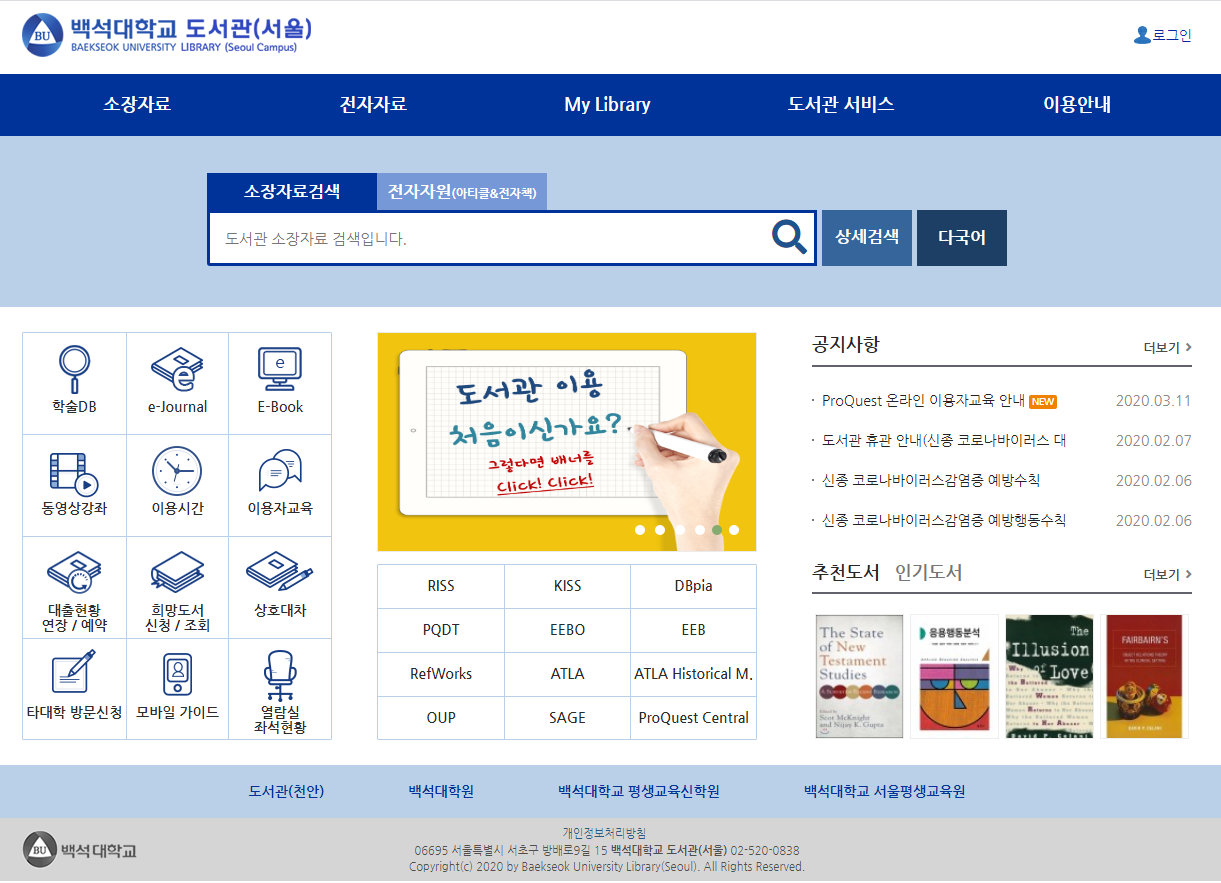 학교 도서관 홈페이지에서
로그인 한 후 RISS 클릭!
2
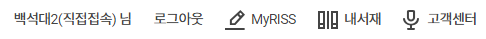 2
1
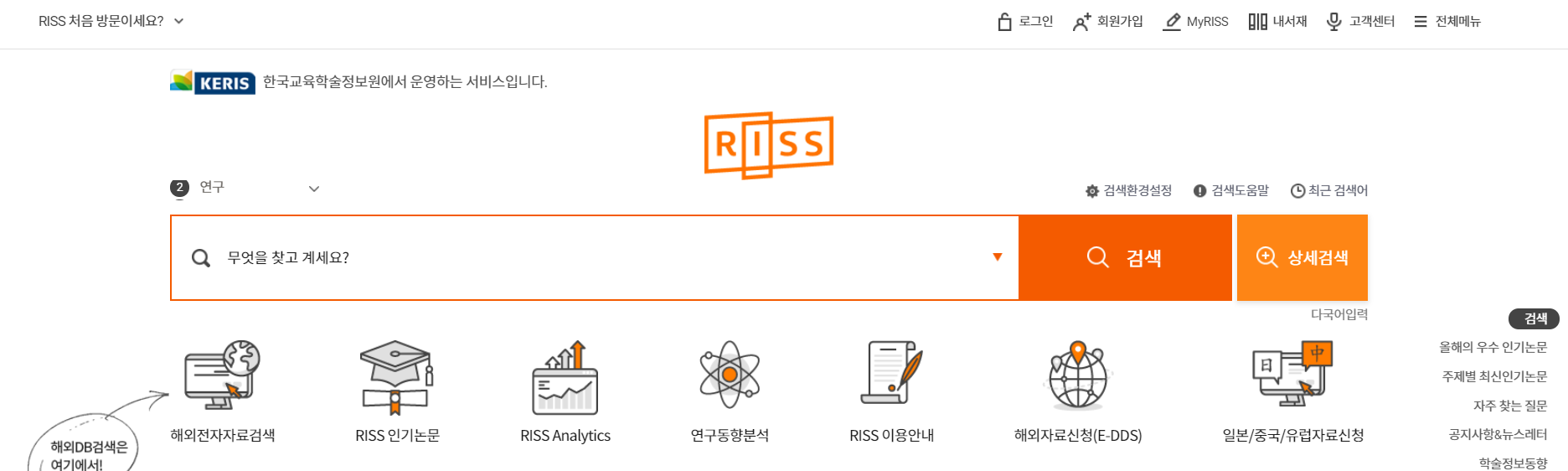 www.riss.kr 로 접속하여
    회원가입(소속기관 이용자) 후
           로그인 하기!
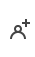 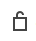 03
소속기관 이용자 등록
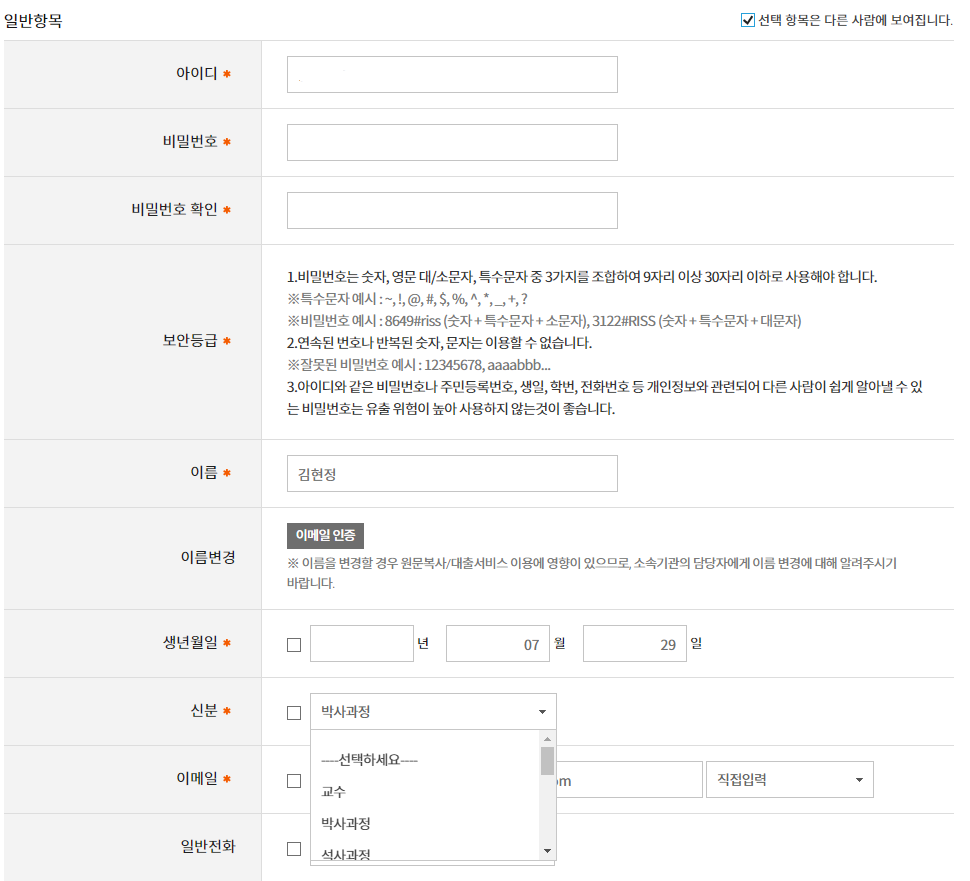 MY RISS > 내 정보수정에서 
신분을 선택해주세요.
04
소속기관 이용자 정의
☆
☆
여기서 잠깐!
도서관(서울) 홈페이지에서
최초 로그인 시
개인정보이용동의를 하지 않을 경우,
원문복사 서비스 이용 불가!!

(개인정보이용 미동의로 소속기관 승인불가)
05
서비스 권한 신청
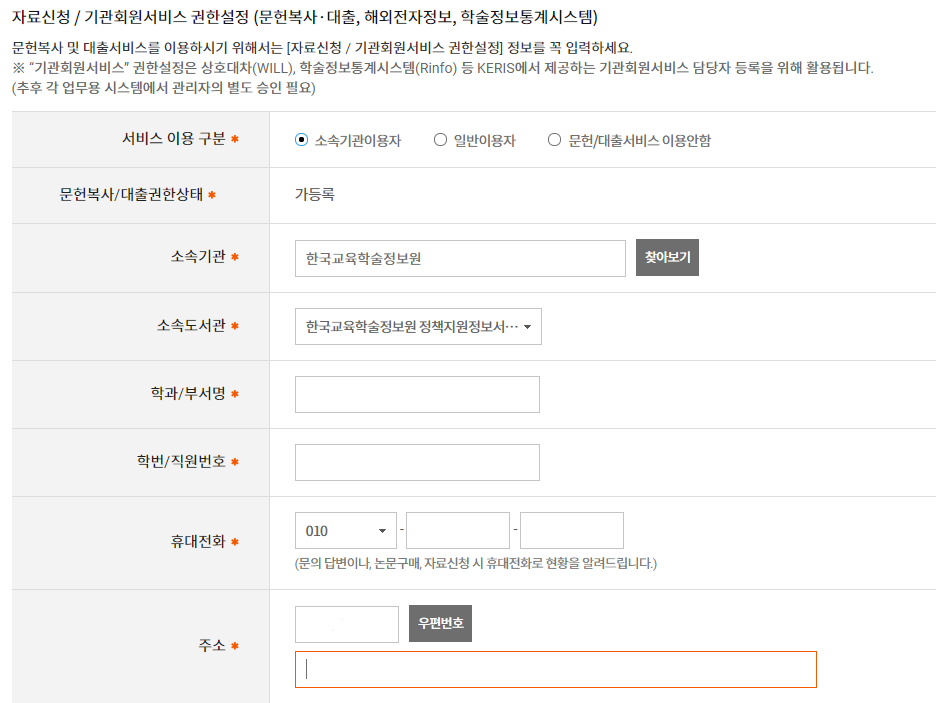 MY RISS > 내 정보 수정 > 
서비스 이용구분 > 
소속기관 & 소속도서관 등 
소속 이용자 정보를 
등록해주세요.
소속기관 이용자의 경우
소속 도서관의 승인을 
받은 후 이용이 가능합니다!
자료검색 / 복사신청
내가 원하는 정보를 쏙쏙쏙
01
검색 방법
1
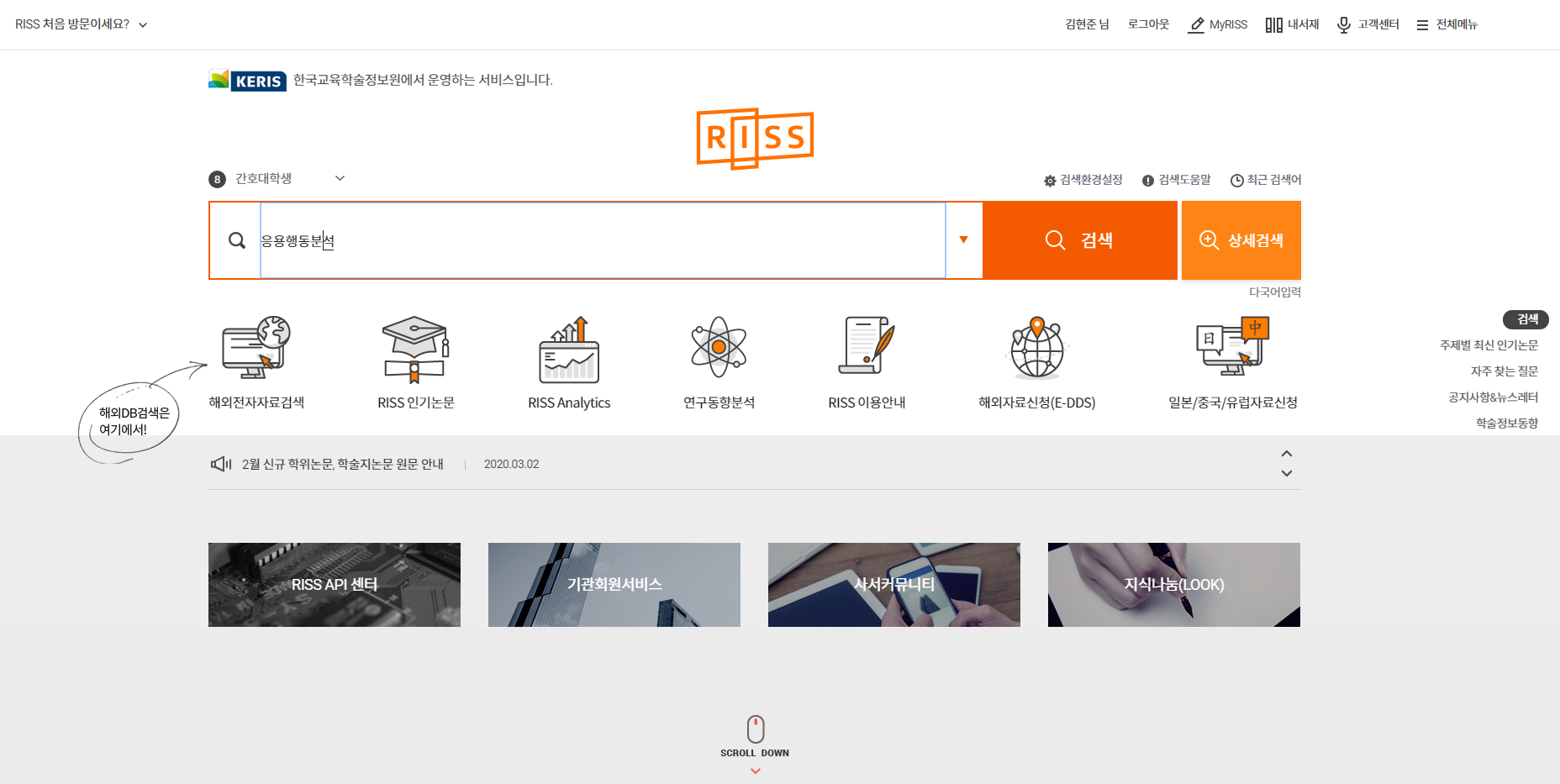 기관인증 된 개인 아이디 로그인

검색바에 원하는 자료의 키워드 및 제목 입력.
2
[Speaker Notes: * 검색항목 및 검색 조건 지정 가능
- 검색항목으로 전체/제목/저자명/주제어/발행처/초록/목차 등을 선택 가능  
- AND : 입력한 검색항목의 검색어가 모두 포함되는 자료를 검색
- OR : 입력한 검색항목의 검색어 중 한 단어 이상을 포함하는 자료를 검색
- NOT : 입력한 검색항목의 검색어 중 NOT 뒤에 위치하는 검색항목의 검색어를 제외한 자료만 검색]
02
검색결과 보기
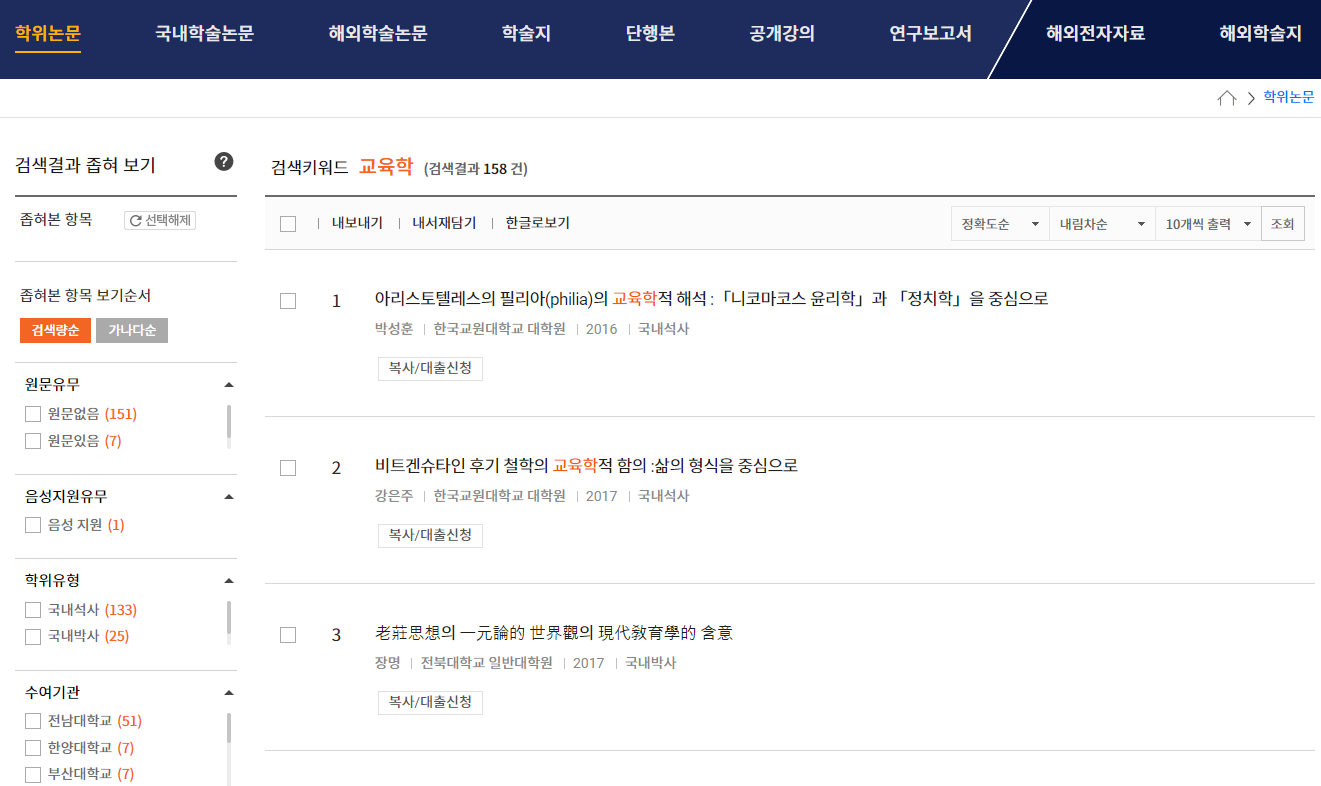 1. 검색 결과를 
유형별로 구분하여 
원하는 유형만 선택 후
재검색할 수 있습니다.
1
2. 자료명을 클릭하면 
선택한 자료의 상세정보를
확인할 수 있습니다.
2
[Speaker Notes: ※ 유형별보기의 항목은 자료유형별로 서로 다름
        (예시1)학위논문 
         : 수여기관, 발행년도 등
        (예시2)국내학술지논문
         : 저자명, 학술지명 등]
03
유형별 검색
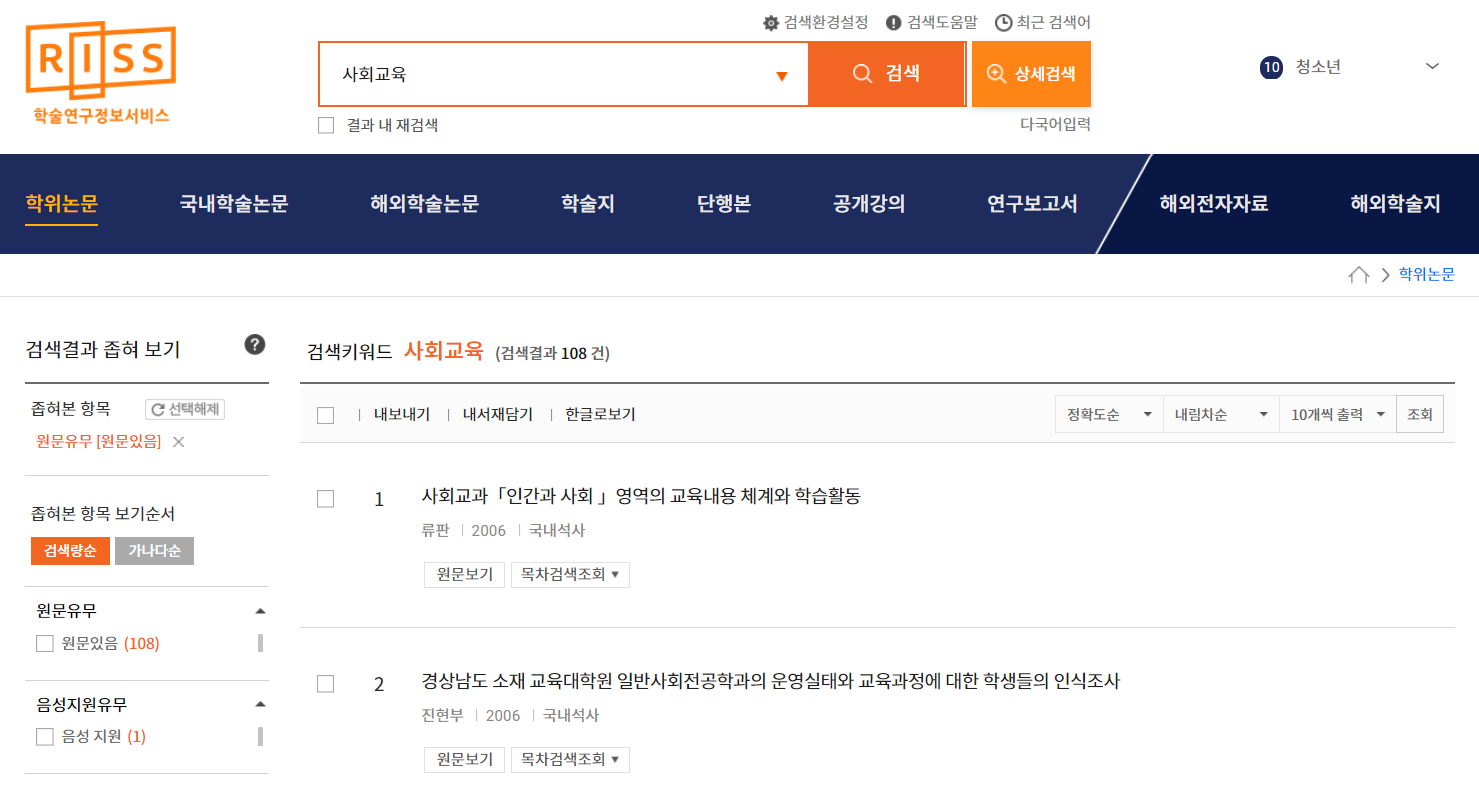 1. 자료 유형별 
검색 결과를 
확인할 수 있습니다.
1
2. 검색 결과 목록을
원하는 순서대로 
나열할 수 있습니다.
2
04
상세정보
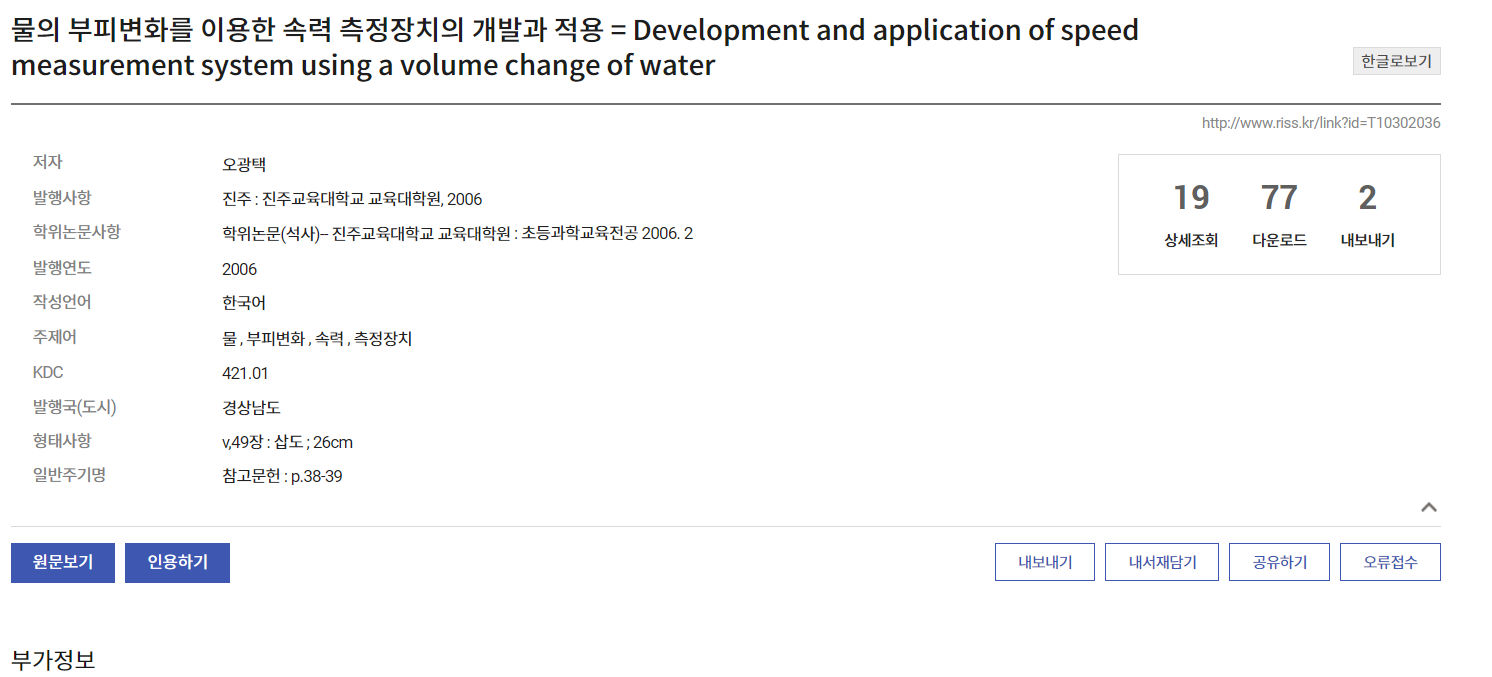 1. 자료의 원문을 보거나,    인용하기 를 통하여 인용하기를 원하는 곳에 넣을 수 있습니다.
2. 자료의 정보를 다양한 형태로 내보내거나 내 서재에 저장, SNS로 공유, 자료의 오류를 신고할 수 있습니다.
1
2
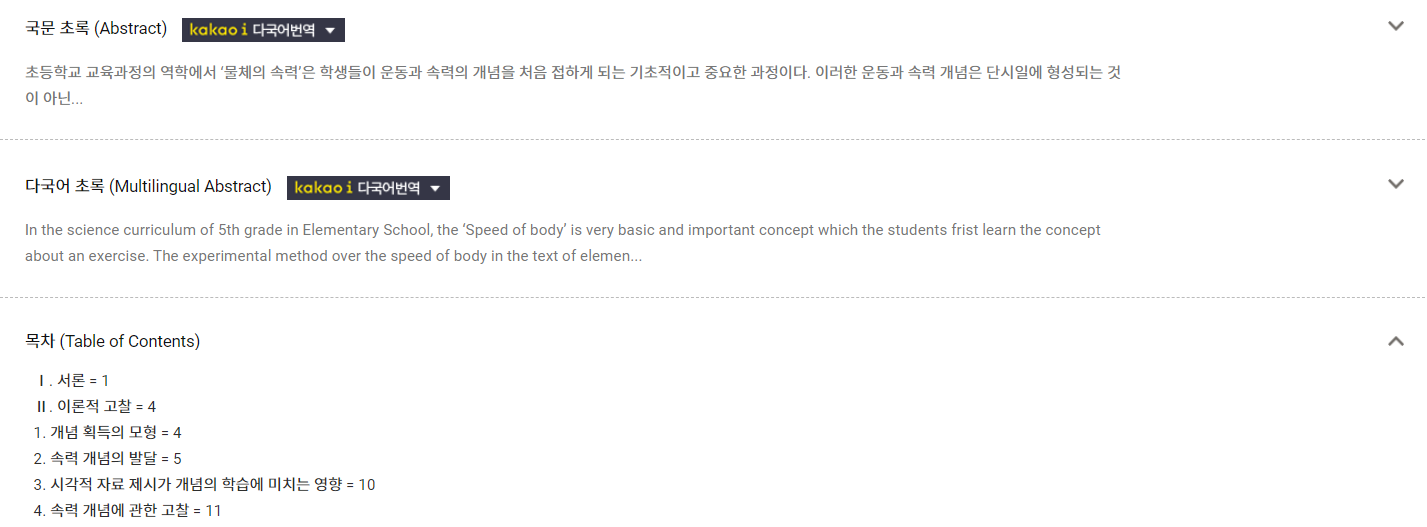 05
복사/대출신청
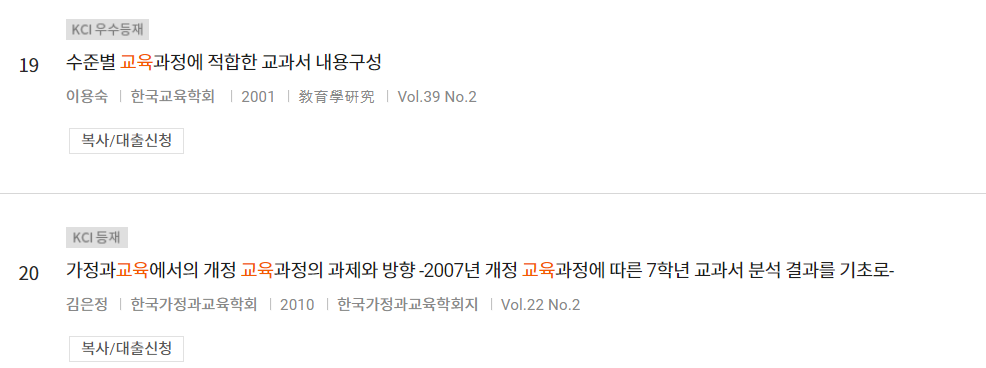 원문보기가 불가능한  자료는 문헌복사 신청         이 가능합니다.
1
06
문헌 복사 서비스
단행본 & 학위논문 : 저작권 보호를 위해 부분 복사만 가능합니다.
학술지 & 학술지논문 : 논문 단위로 신청 가능합니다.
    (동일 권호의 여러 논문인 경우에도 각각 개별 신청 및 개별 요금 적용됩니다)
소속기관 및 제공기관 정책에 따라 발송 방법 및 제공 범위가 달라질 수 있습니다.
07
문헌복사 신청  .1
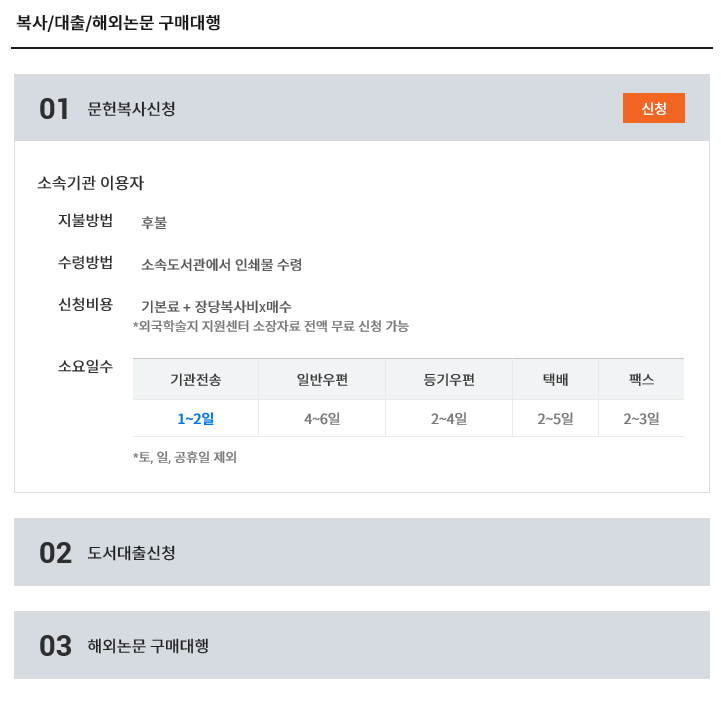 문헌복사 신청에 있는    주황색 신청 버튼 클릭.
※ 도서대출신청 및 해외논문
    구매대행 서비스는 제공하지 않음.
07
문헌복사 신청  .2
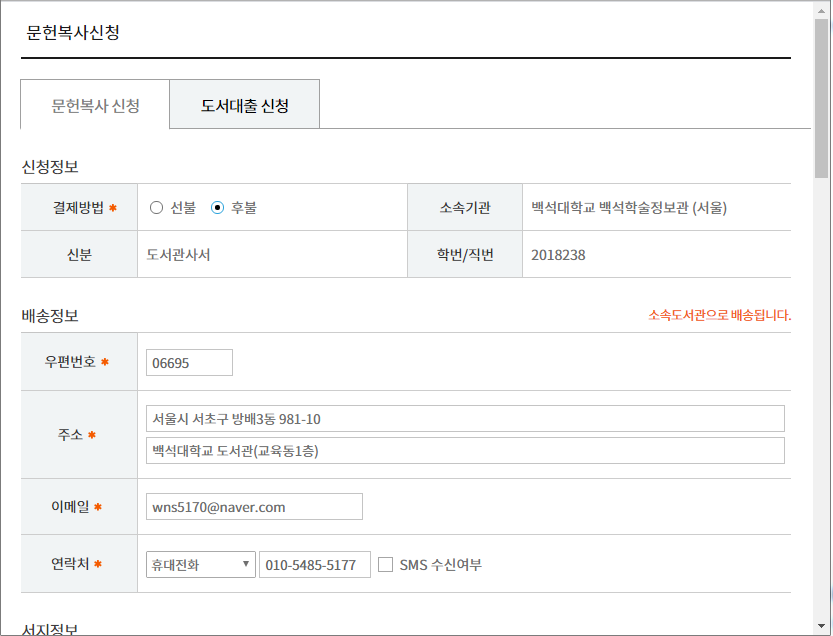 2. 문헌복사 신청에 있는 상세      정보, 배송정보, 서지정보, 발송방법 작성 및 소장도서관 선택 후 신청버튼 클릭. 
   (주황색 *표시는 빠짐없이 작성)
07
문헌복사 신청  .3
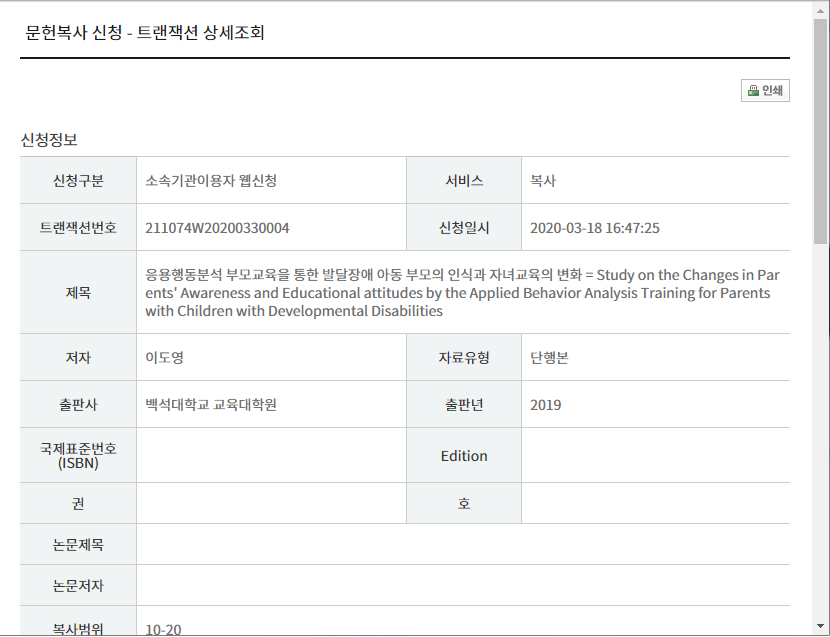 3. 올바르게 신청이 완료됐는지 제목, 저자, 권/호, 복사범위 등을 확인
08
내 서재 담기
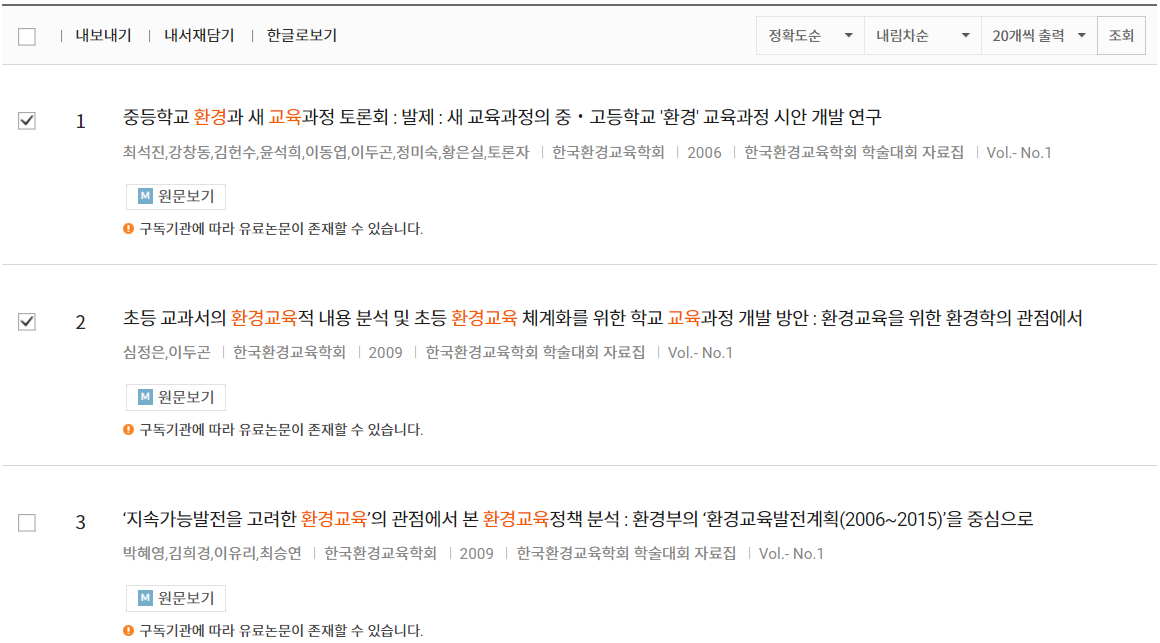 2
1
바로 보고 싶은 자료는
내 서재에 담아보세요.
해당 자료들은
이후 별도의 검색 없이 
RISS > 내 서재에서 
바로 확인할 수 있습니다.
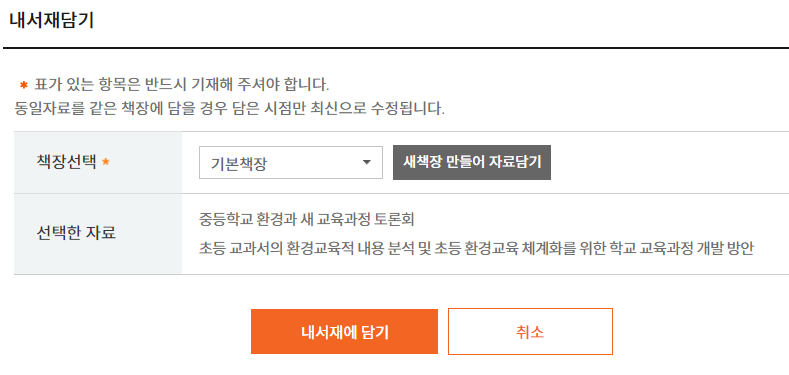 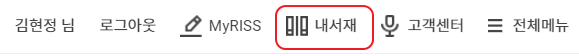 09
내보내기
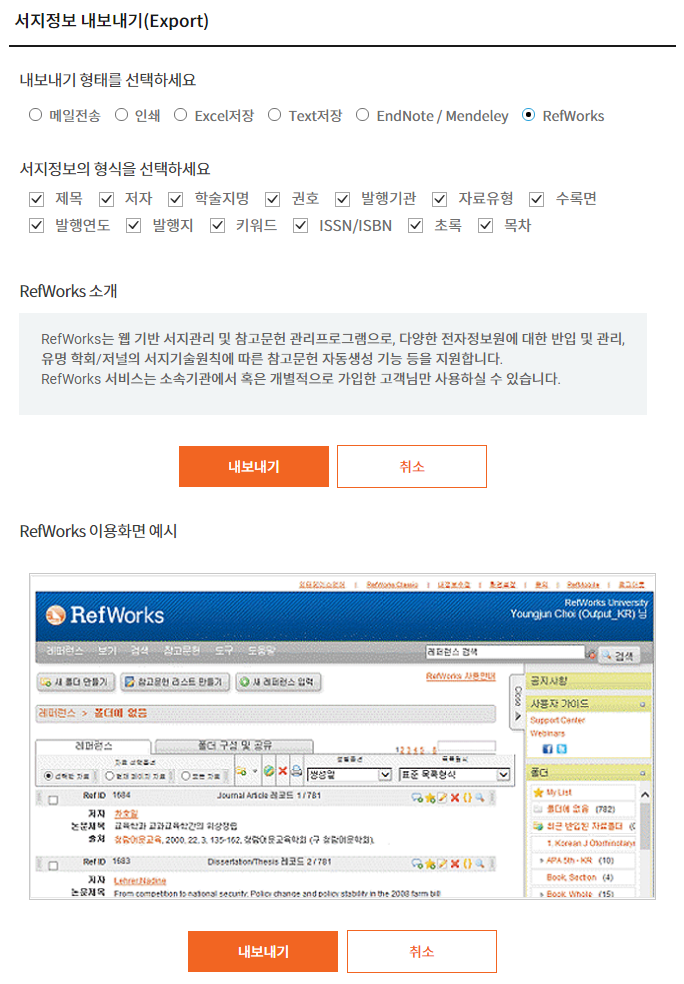 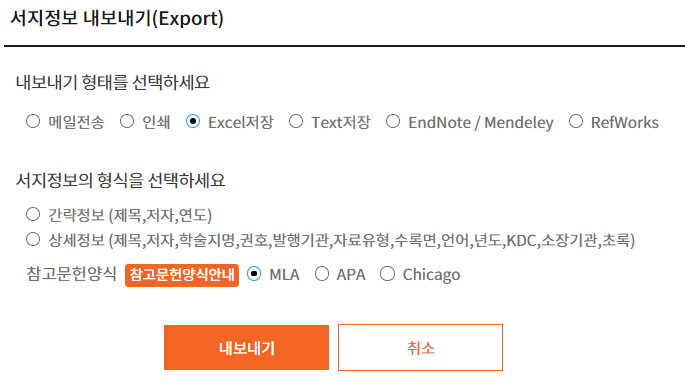 쉽고 빠른 참고문헌 작성을 원한다면?
자료의 정보를 
메일, Excel, RefWorks 등
다양한 형태와 형식으로 내보낼 수 있습니다.
10
참고문헌
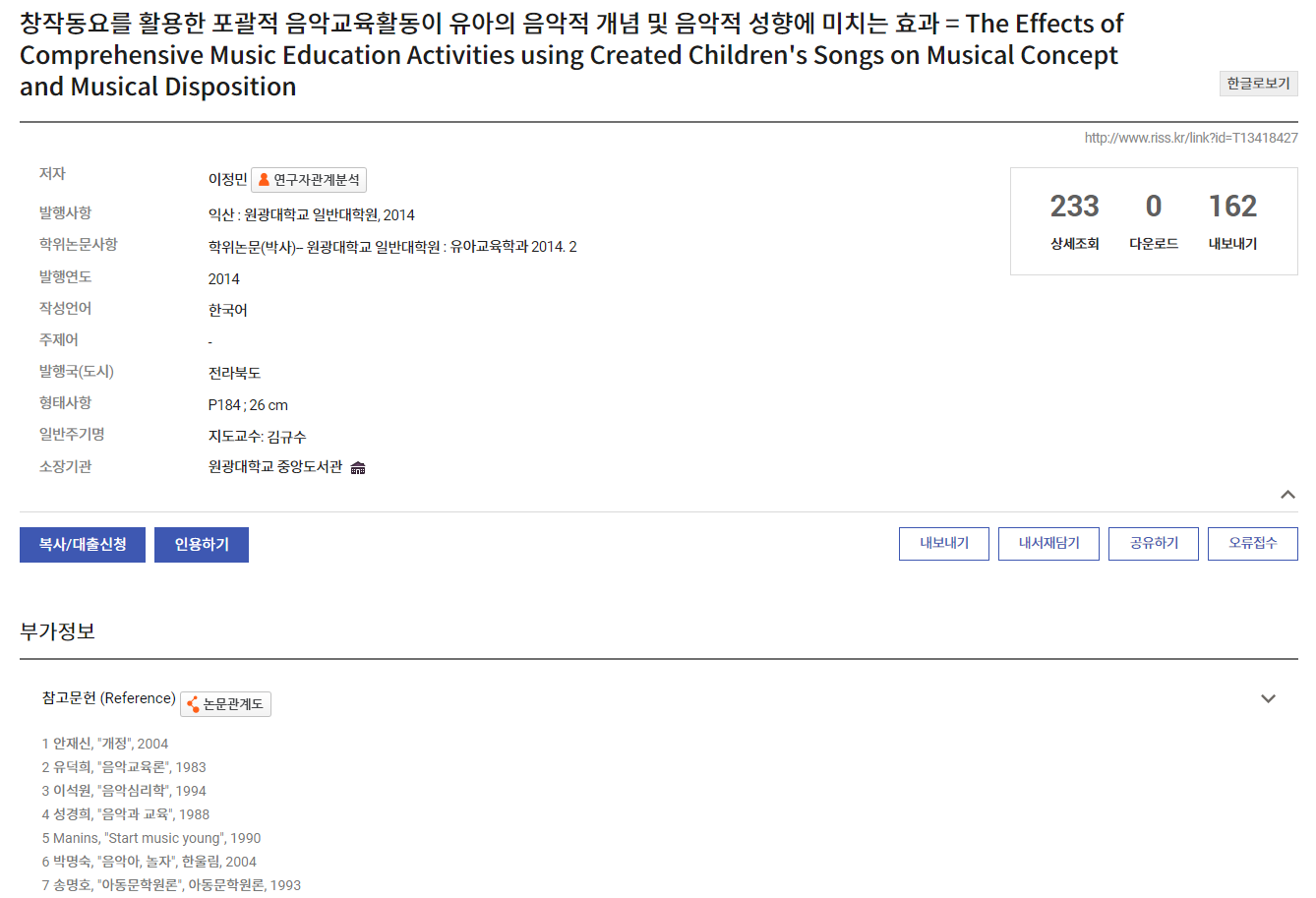 내가 본 자료의 참고문헌이
궁금하다면 ?
상세보기에서 참고문헌을 
바로 확인해보세요.
(국내박사, 국내학술지논문)
자료유형
내가 찾는 그 자료는 뭘까
01
학위논문
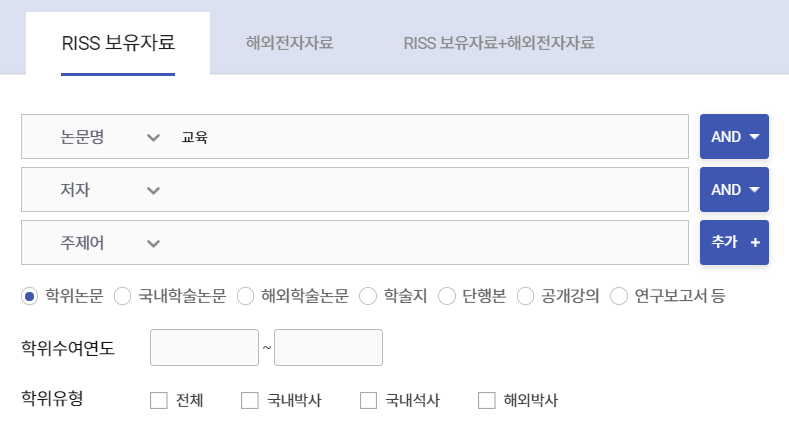 ‘학위논문’ 체크 후 검색어 입력

2. 학위유형 에서 국내박사, 국내석사, 해외박사 선택 

3. 원문 무료 이용 가능

4. 목차 검색 조회로 목차 검색 가능

5. 원문보기가 되지 않는 자료는 복사 신청 가능
1
2
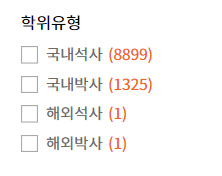 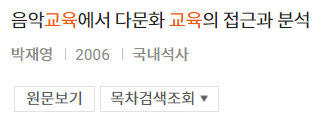 4
3
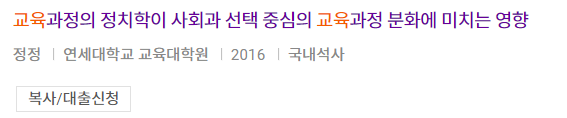 5
02
국내학술논문
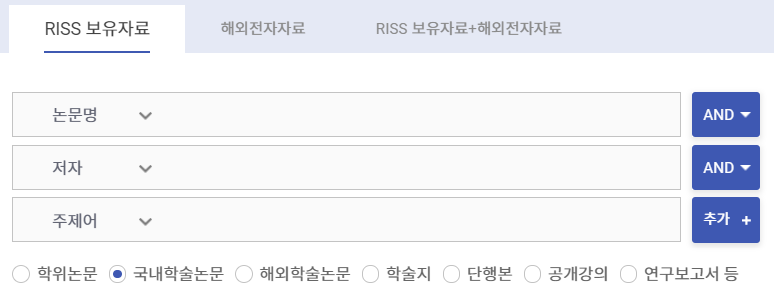 ‘국내학술지논문’ 체크 후 검색어 입력

자료 이용 구분 확인
1
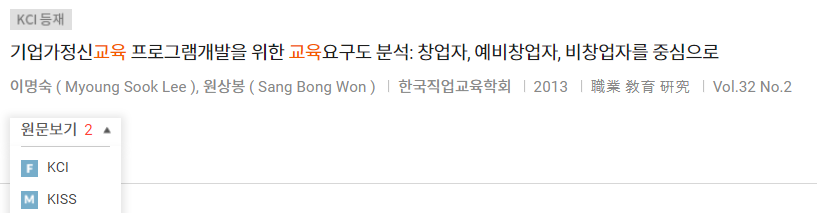 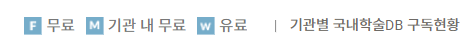 : 원문 무료 이용
: 원문 제공업체로 이동하여 원문 무료 이용
: 원문 제공업체로 이동하여 원문 구매
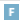 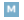 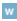 3. 원문보기가 되지 않는 자료는 
    복사 신청 가능
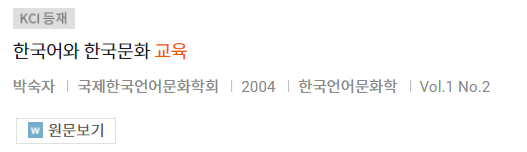 03
해외학술논문
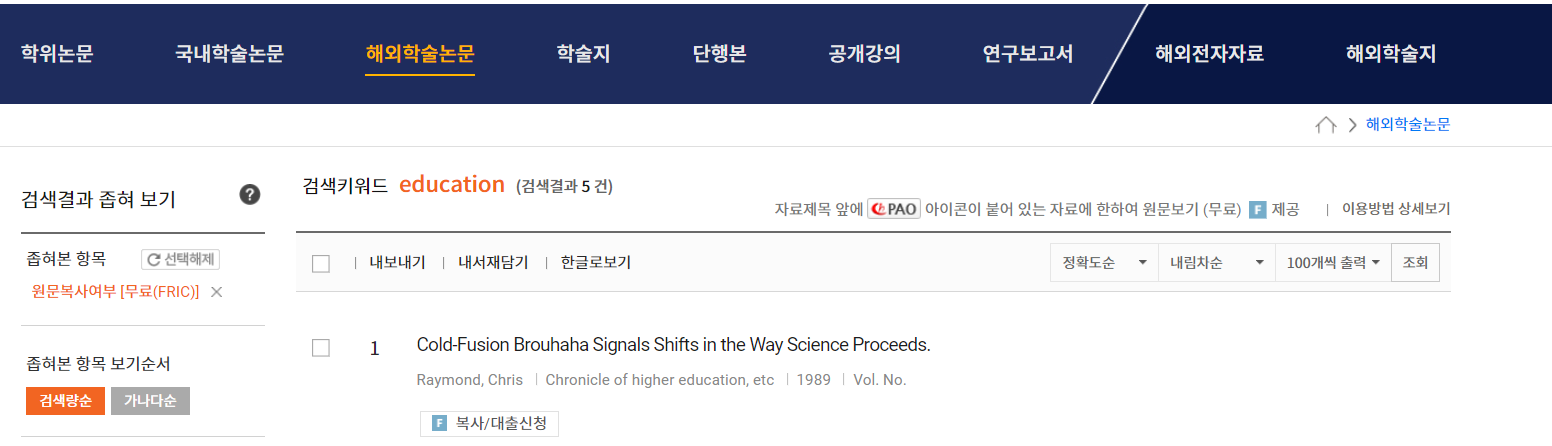 1
1. 검색어 입력 후 ‘해외학술논문’ 선택 

2. 원하는 자료 선택 후 복사/대출 신청
    (FRIC 자료는 무료 복사 가능!)
가 있는 자료는 원문보기 무료
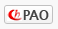 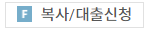 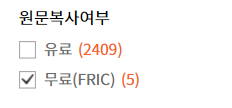 2
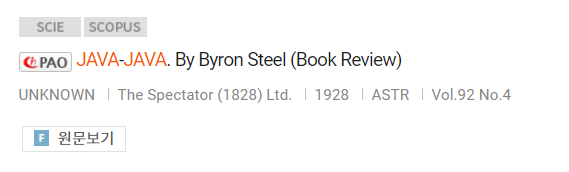 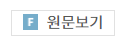 3
04
학술지
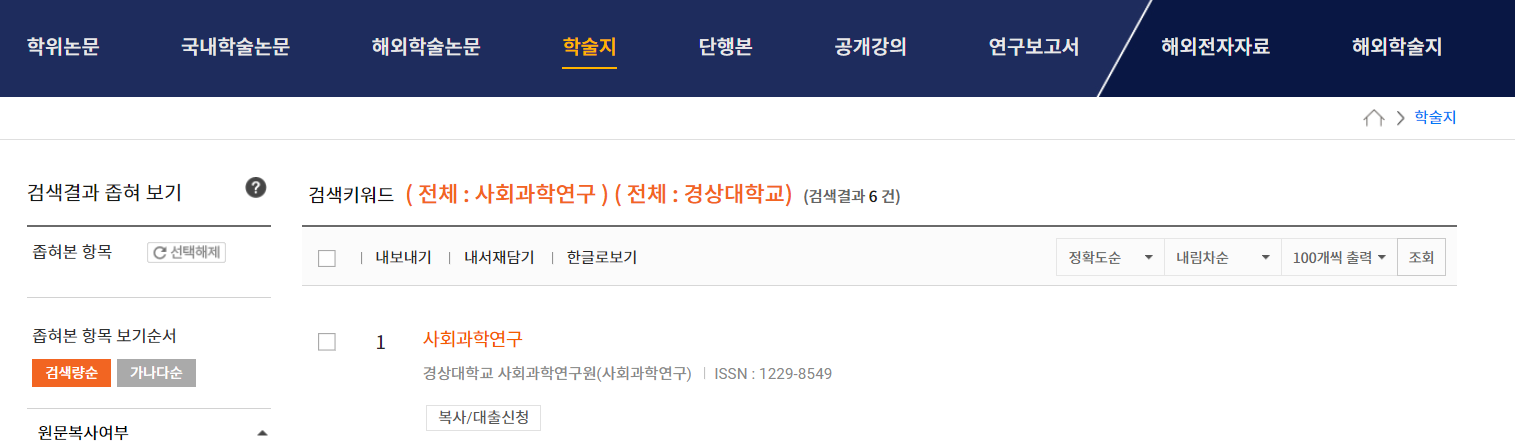 1. 검색어 입력 후 ‘학술지’ 선택

2. 원하는 학술지 선택 

3. 권·호 정보 확인 

4. 자료 이용 구분 확인

5. 디지털화 되지 않은 자료는 
복사 신청 가능
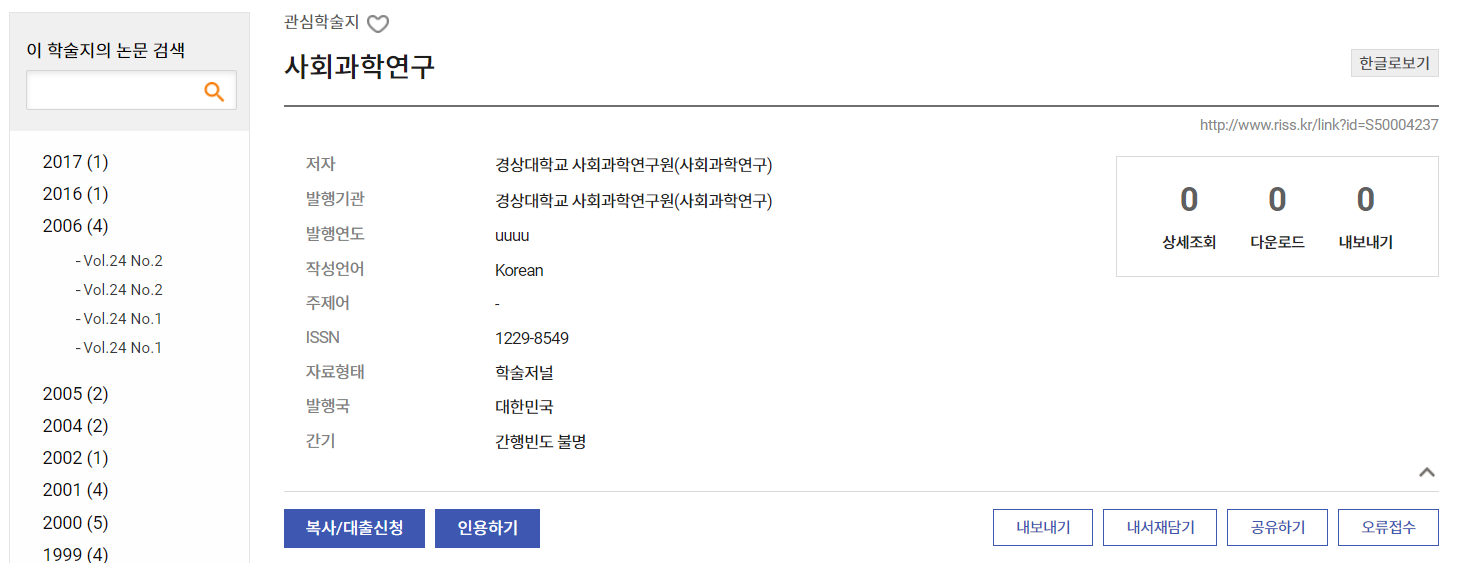 해외 DB
더 넓은 학술의 바다로 떠납니다
01
해외 DB
RISS를 통해 구독 중인 해외 DB와 KERIS에서 영구 구매하여 서비스 중인
    해외 DB를 포괄하여 검색할 수 있도록 한 서비스
기관에서 구독중인 해외자원 뿐만 아니라 기관 소장 데이터 업로드를 통한 
    내-외부 자료에 대한 통합서비스 환경 제공
소속기관의 구독·미구독 여부와 상관없이 RISS 회원이면서 신분이 
「교수,강사,대학원생,대학생,연구원,대학직원」일 때 해외DB 이용 가능
26
02
해외 DB 접속
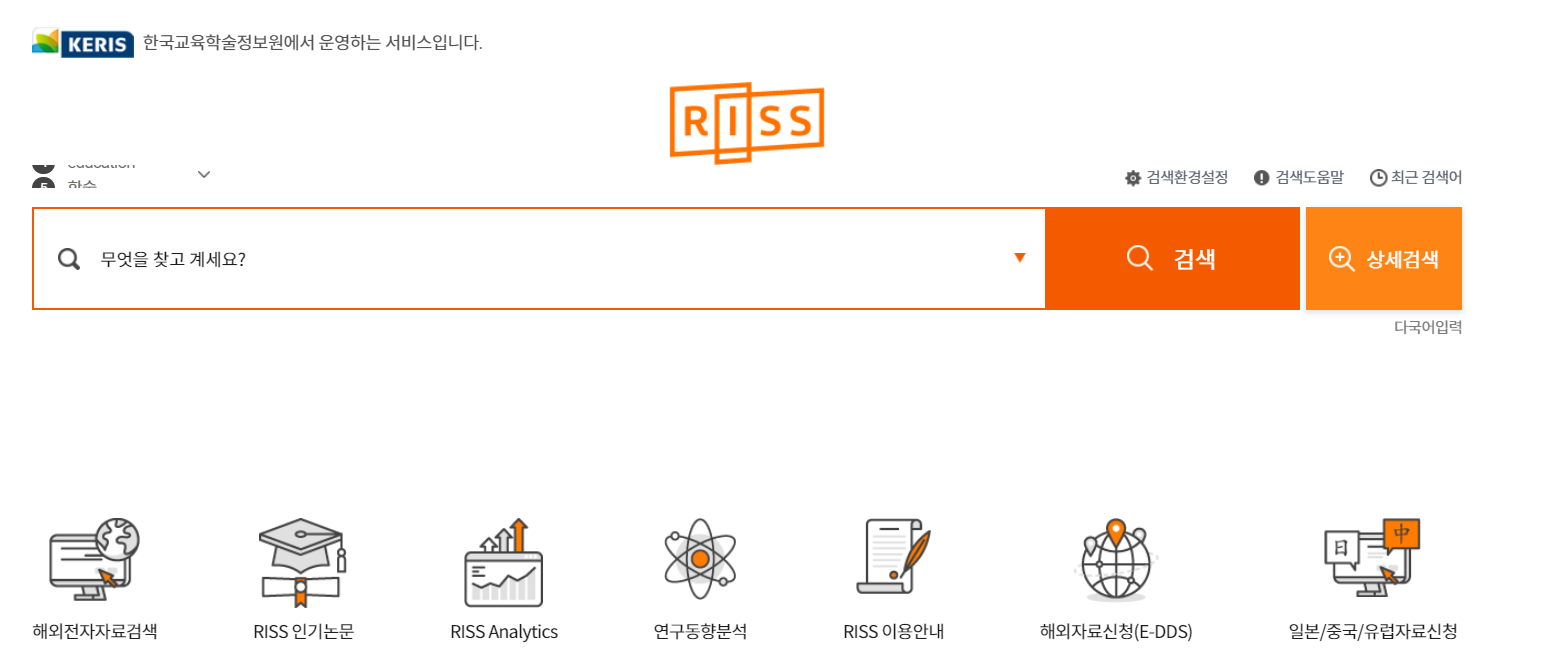 RISS에 로그인 하세요.

해외전자자료검색을 클릭하세요.

상세검색의 해외전자자료검색으로도 이용 가능합니다.
03
해외 DB 전체 검색
2
1
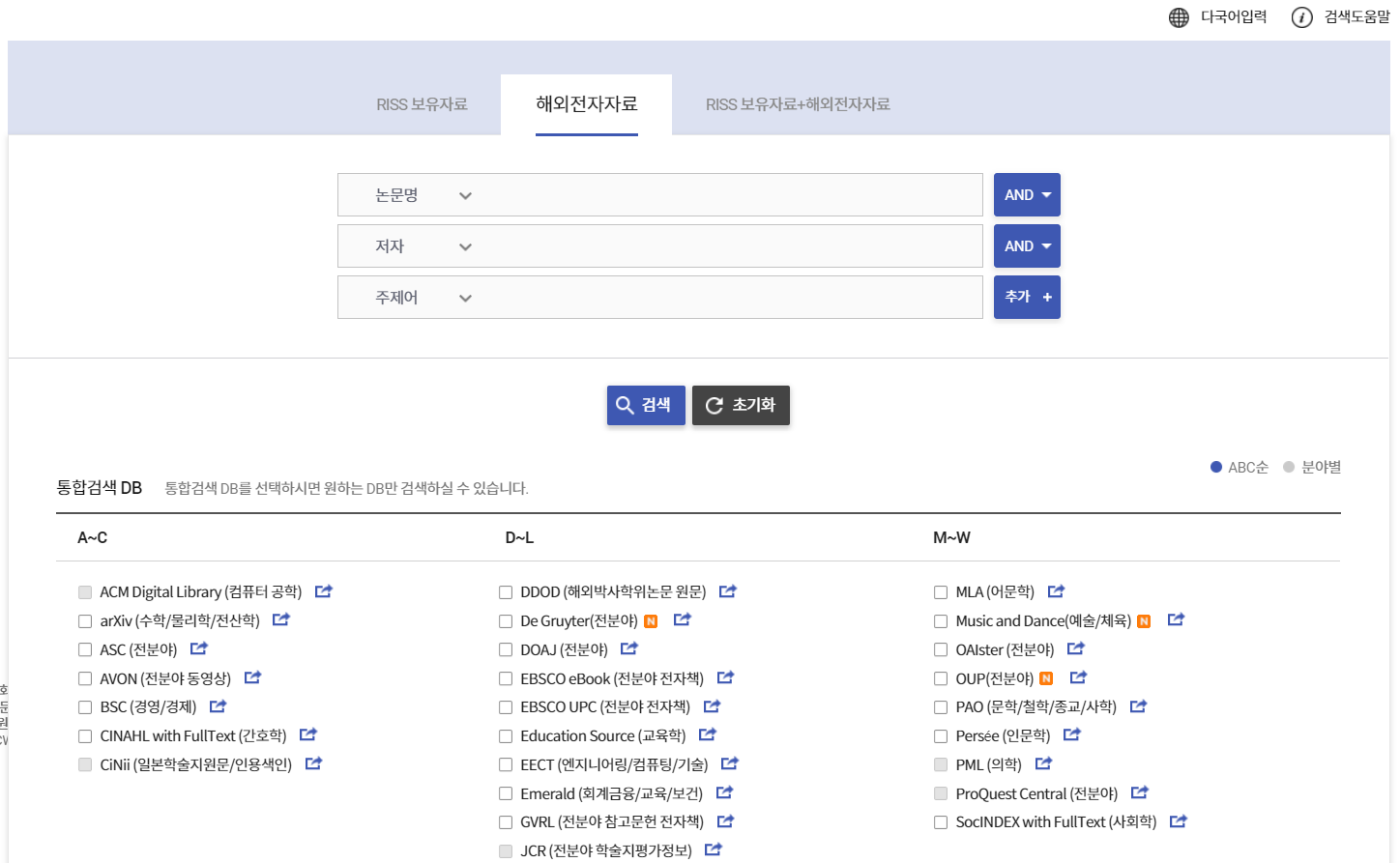 전체 DB를 대상으로 검색합니다.
① 다국어 입력
키보드에서 입력하기 어려운 문자를 검색어로 입력하고 싶을 때 사용할 수 있습니다.
② 검색도움말
검색하는 방법을 알려 드립니다.
04
상세검색
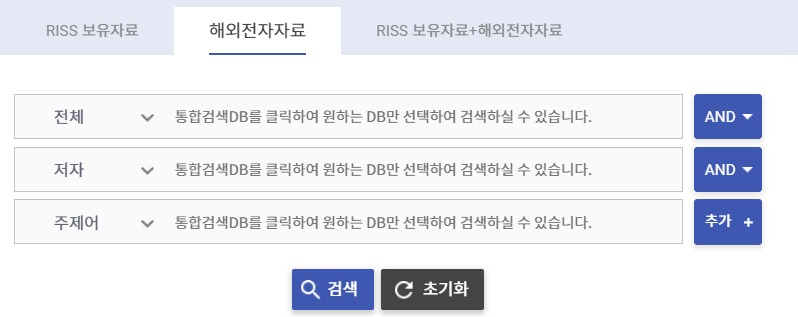 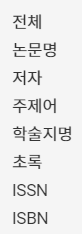 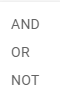 1
1. 검색어를 입력합니다.
2. 자료 유형 등 검색 제한 항목을 선택합니다. 
3. 검색  버튼을 누릅니다.
05
해외 DB 선택 검색
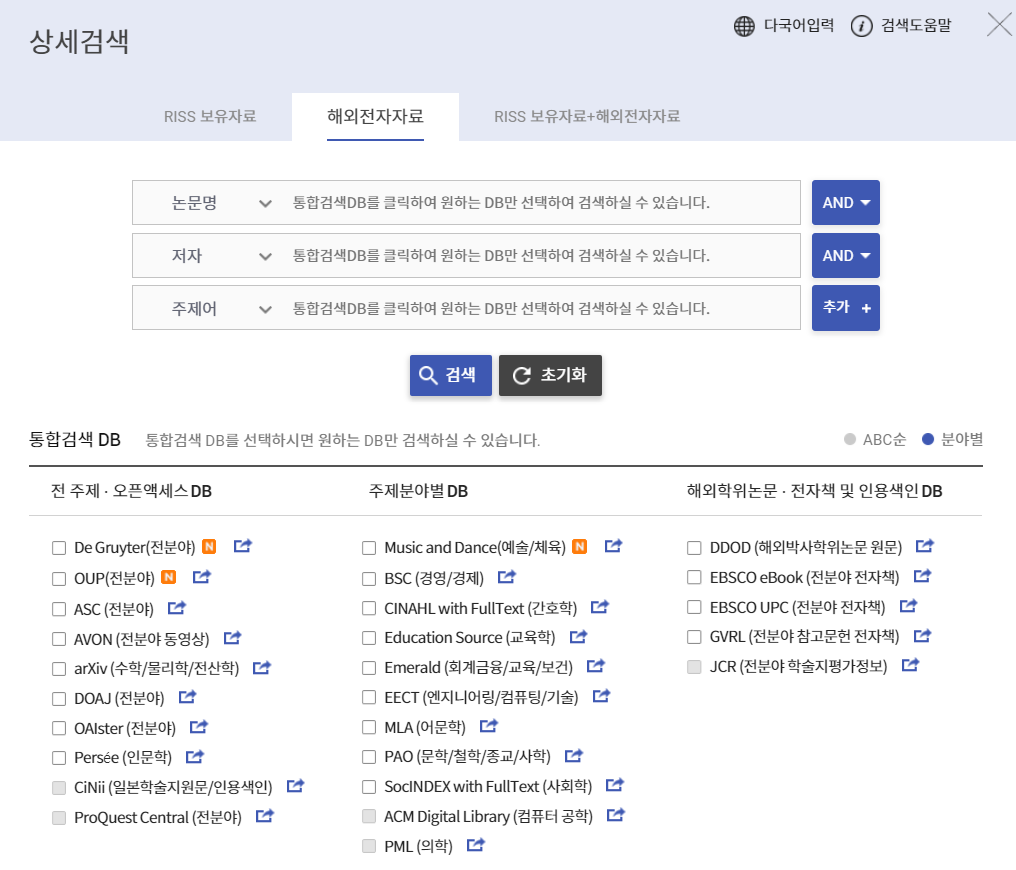 06
해외 DB 선택 검색
1. 원하는 DB를 지정하여 검색할 수 있습니다. (ABC순/분야별)
2.                           와 같이 선택이 불가능한 DB는 제한 검색이 불가하지만 
     통합 검색 결과에 포함되어 조회됩니다.
     (ACM, ARL, Emerald, JCR, PML, ProQuest Central DB)
3.                                 은 통합검색 결과에 Impact Factor (JCR) 링크를 제공합니다.
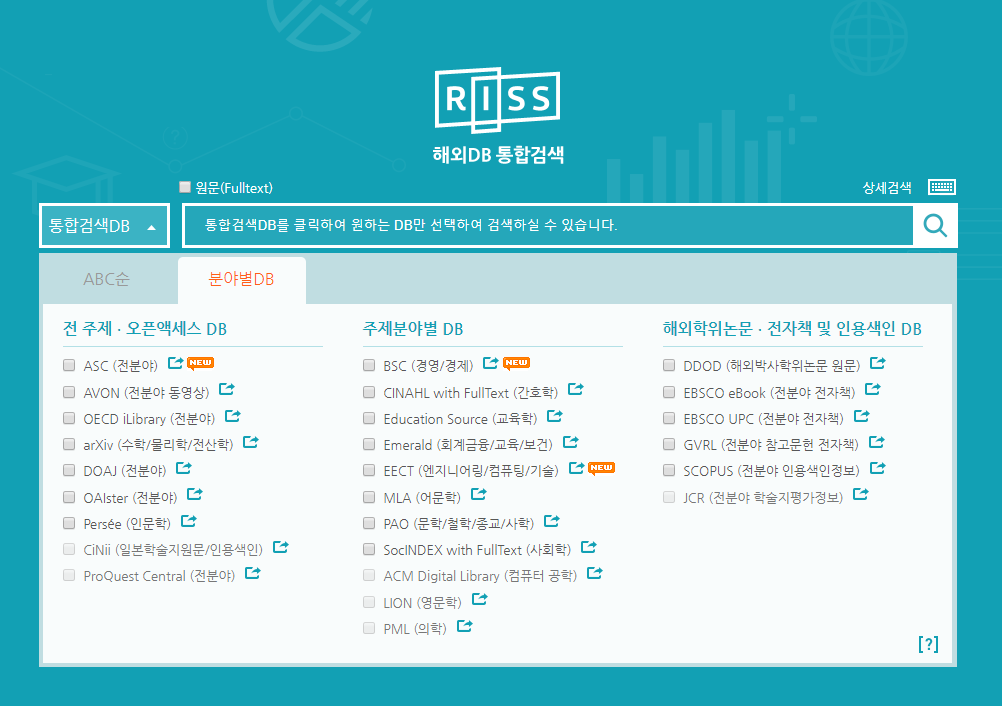 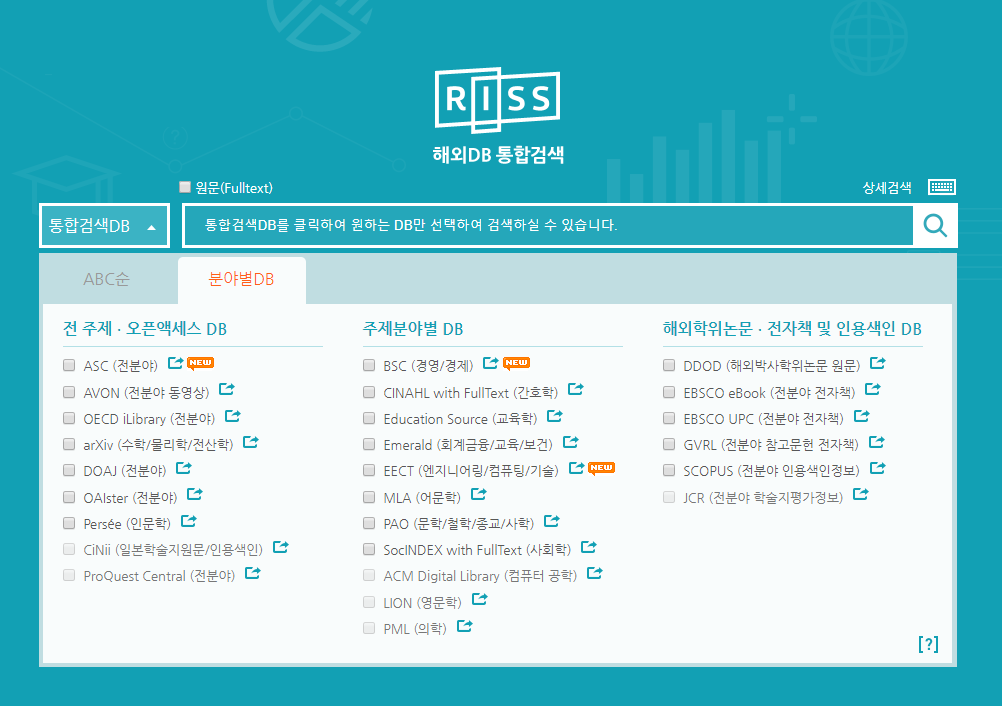 4. 각 DB 뒤의       아이콘을 클릭하면 해외DB 바로가기를 이용할 수 있습니다.
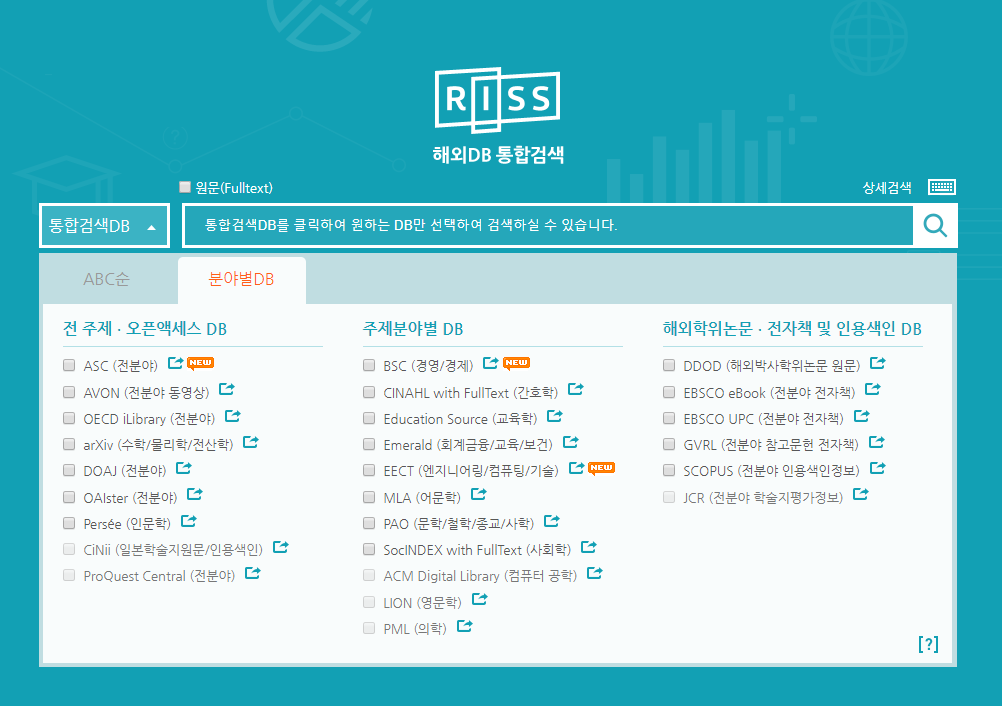 07
개별 검색 DB
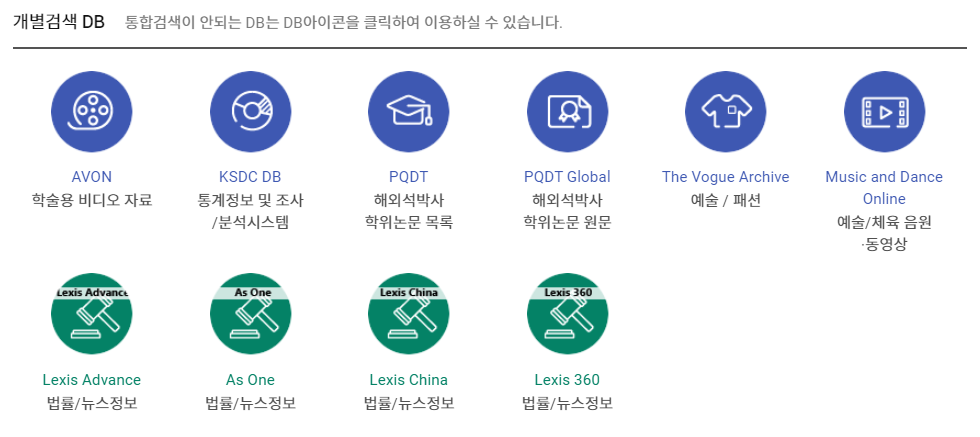 AVON, KSDC, PQDT, PQDT GLOBAL, The Vogue Archive, 
Music and Dance Online, Nexis는  개별 검색이 가능합니다.
[Speaker Notes: (DB제공사의 정책에 의해 Discovery Solution에 통합색인을 구축할 수 없는 DB)]
08
24시간 이용 가능 해외 DB
33
09
24시간 이용 가능 해외 DB
34
10
시간대별(16~09) 이용 가능 해외 DB
35
[Speaker Notes: 구독여부에 따라 시간대별로 RISS에서 이용 가능
(구독 DB는 매년 변경될 수 있음)]
11
시간대별(16~09) 이용 가능 해외 DB
36
[Speaker Notes: 구독여부에 따라 시간대별로 RISS에서 이용 가능
(구독 DB는 매년 변경될 수 있음)]
FRIC
외국학술정보의 전략적 공동활용
01
FRIC (Foreign Research Information Center)
교육부와 한국교육학술정보원에서는 국가적 차원의 해외 학술정보 
공동활용 및 예산절감을 위해 총 10개의 외국학술지지원센터를 
지정하여 운영하고 있습니다.
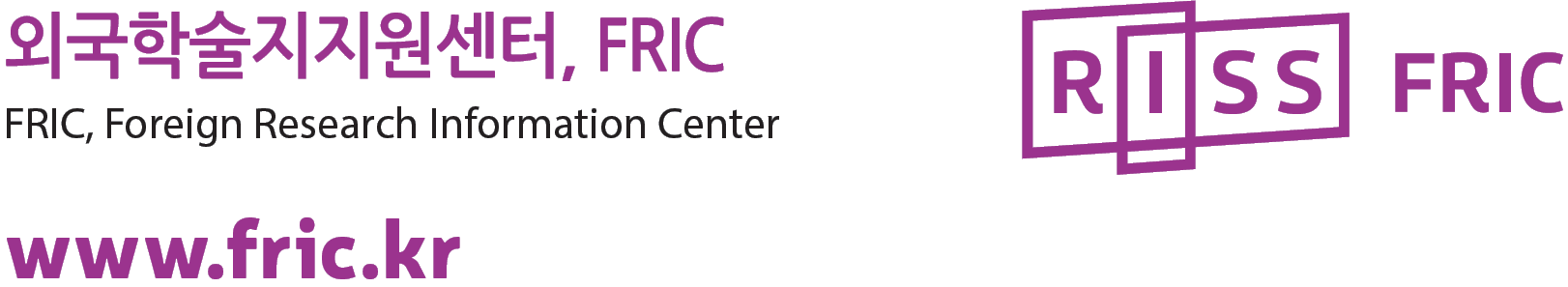 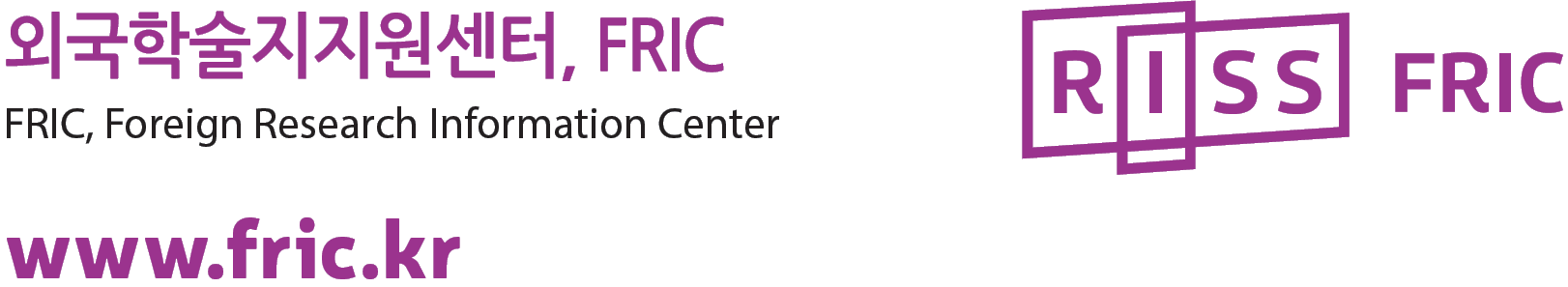 RISS 회원이라면 누구나 10개 외국학술지지원센터의 
소장학술지 3만 4천 여종(19.11 기준)을 전액 무료로 복사 신청할 수 있습니다.
02
외국학술지지원센터 목록
03
FRIC 자료 신청하기
해외 학술 논문 검색 후
   복사/대출 신청 아이콘이 있을 경우
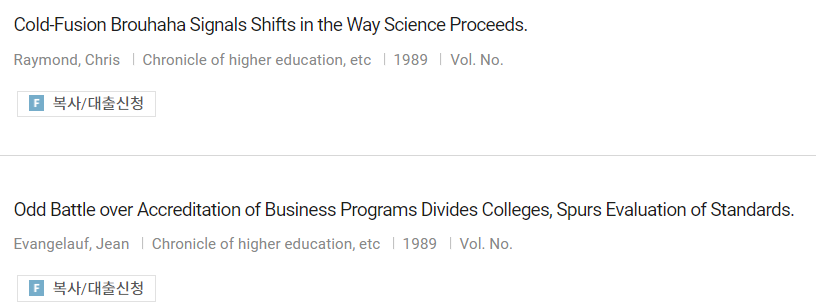 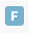 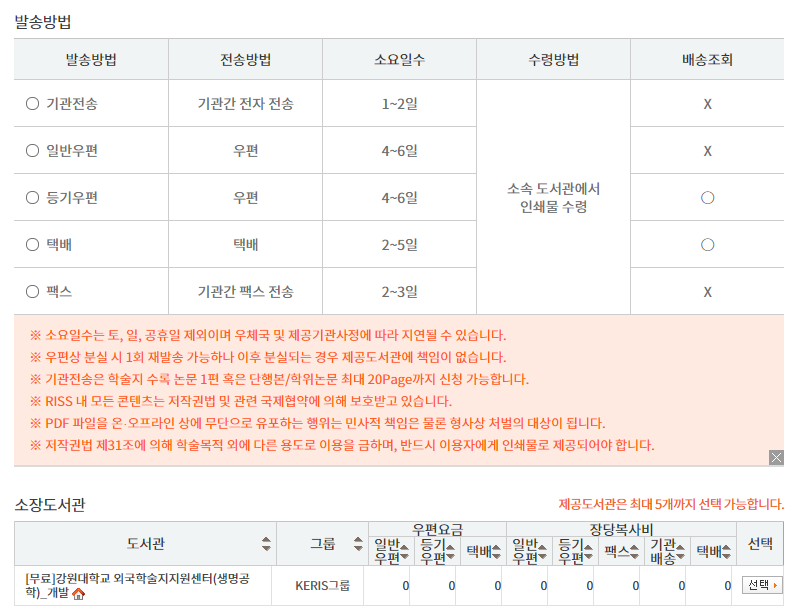 해외DB에서 자료 검색 후
FRIC 자료신청(무료)가 있을 경우
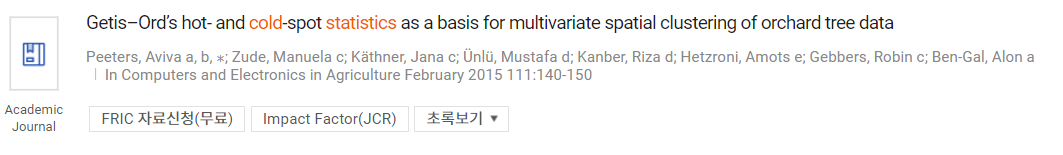 FRIC을 통해 무료 복사신청 가능
→ 소장 도서관의 [무료] 선택!